John 17:1–2
1When Jesus had spoken these words, he lifted up his eyes to heaven, and said, "Father, the hour has come; glorify your Son that the Son may glorify you,  2since you have given him authority over all flesh, to give eternal life to all whom you have given him.
John 17:3–5
3And this is eternal life, that they know you the only true God, and Jesus Christ whom you have sent.  4I glorified you on earth, having accomplished the work that you gave me to do.  5And now, Father, glorify me in your own presence with the glory that I had with you before the world existed.
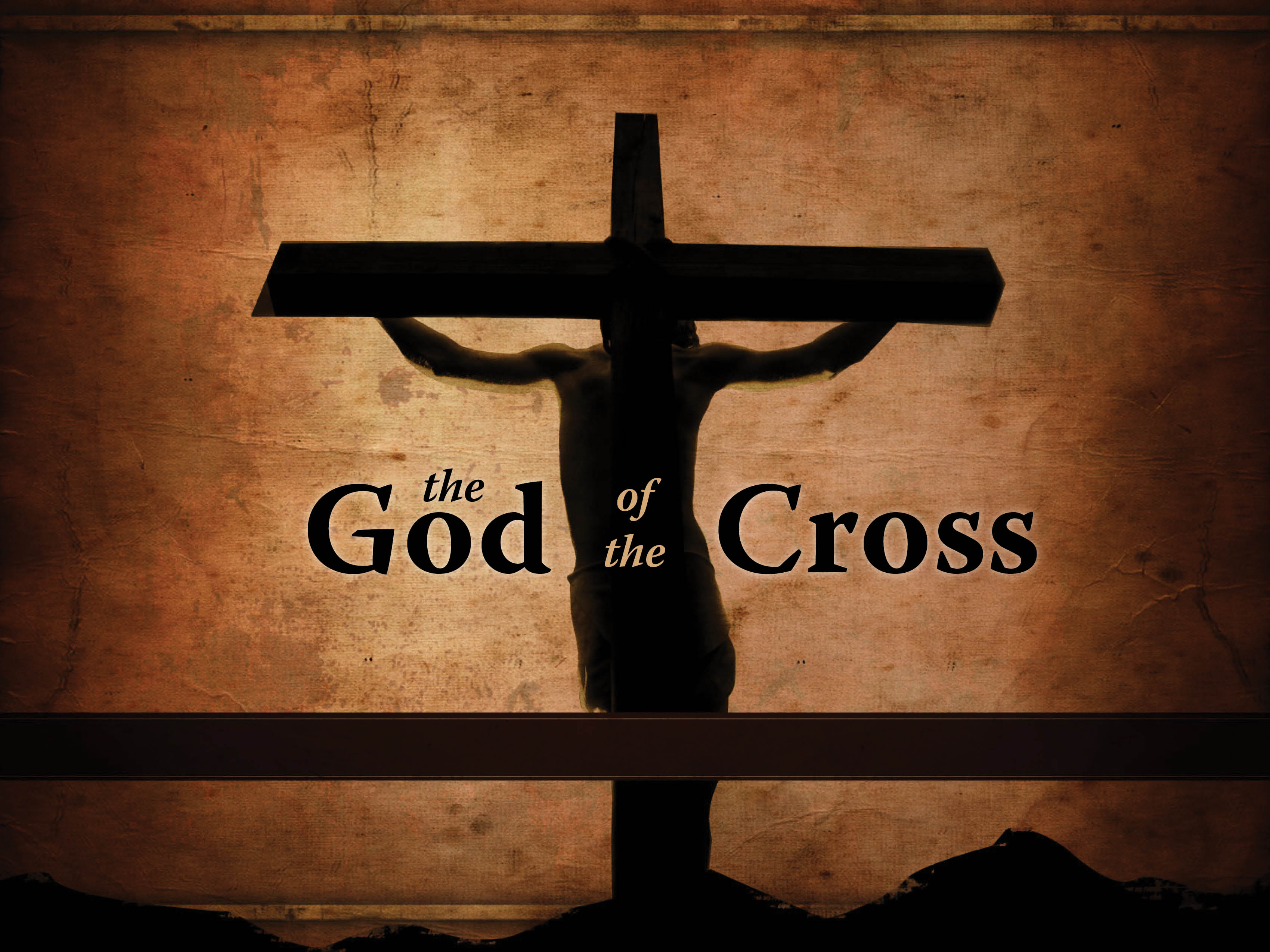 The God of the cross is a just God.
James 1:13
Genesis 2:16–17; Romans 6:23
1 Corinthians 15:3–4; Galatians 1:3–4; 1 Peter 2:24; 1 John 2:1–2; 4:10; Revelation 1:4–6
Hebrews 10:4
The God of the cross is a loving God.
1 John 4:8, 16
Romans 3:21–26
John 3:16
Romans 5:7–8
The God of the cross is a wise and powerful God.
1 Corinthians 1:18–25
Colossian 1:13–14
Hebrews 2:14–15